광고성 PUSH 알림 발송
광고성 push 알림 발송을 위한 
신규 페이지입니다 !
공지 관리 > 광고성 PUSH 알림 발송
발송일
PUSH 제목

PUSH 내용
달력
달력
조회
000 results
추가
PUSH 제목                     발송일시                                  PUSH 내용
PUSH 제목                     yyyy-mm-dd hh:mm:ss                PUSH 내용
1.menu
  - 공지 관리 > 광고성 PUSH 알림 발송 (/pushMessage)

2.search area
    a) PUSH 제목 : {title} LIKE
    b) 발송일 :       - inputbox (datepicker) : {send_date} (from)      - inputbox (datepicker)  : {send_date} (to)
    b) PUSH 내뇽 : {content} LIKE
3.Grid
  1) logic
      DB: st_message_push
      conditions: set by search options
      sort: reg_date DESC
   2) columns
      a) PUSH 제목 : {title}        + if link clicks, move to details page
      b) 발송일시 : {send_date} (format: yyyy-mm-dd hh:mm:ss)
      c) PUSH 내용 : {content}
  3) buttons
    a) 추가 (Add) : if clicks, move to Add page
공지 관리 > 광고성 PUSH 알림 발송 > 추가
1.menu
  - 공지 관리 > 광고성 PUSH 알림 발송 (/pushMessage) > 추가(Add)

2.Fields
  1) PUSH 제목
    a) inputbox : {title}
      - validation: required, max length(256 bytes)
      - show guide text
  2) PUSH 내용
    a) textarea : {content}
      - validation: required, max length(1024 bytes)
      - show guide text
  3) 연결 링크 URL : same with 배너 관리(/banner) > Add > 링크 URL
    a) selectbox ; {link_page_type}
      - options: 선택(select), 직접입력(direct input), LP codes
    b) inputbox : {link_url}
  4) 발송 대상
    a) radio : checked (fix)
  5) show guide text (red color)

3.Buttons
  1) 저장 (Save)
    - if clicks, show common save confirm msg    - if YES, do the process
    a) process
       a) INSERT DB (st_message_push)
       b) send push message
         - show progress bar (“광고성 PUSH 알림 발송중 입니다.”)
         - if push message send is done           UPDATE DB (st_message_push)           - send_date = {current datetime}
         - alert msg (“광고성 PUSH 알림 발송이 완료되었습니다.”) and move to list page
*PUSH 제목
*PUSH 알림을 보냈을 경우, 알림에 표시되는 제목입니다. 내용이 길 경우 잘림이 있을 수 있습니다.
*PUSH 내용
(인풋 박스)
*PUSH 알림을 보냈을 경우, 알림함의 제목 아래 표시되는 내용입니다.
팝업/배너와 똑같이 구성
(셀렉트+인풋 박스로 처리)
(선택 값입니다. 입력된 값 없으면 연결 x)
연결 링크 URL
▼
발송 대상은 고정합니다.
(일단 iOS, 안드로이드 구분 x)

alter table st_user add column push_rcv_event enum ('Y', 'N') default 'Y' comment '프로모션/이벤트 PUSH 알림 수신여부' after push_rcv_buy;
발송 대상
프로모션/이벤트 PUSH 알림 수신 동의 회원
*광고성 PUSH 알림은 발송 시점에 프로모션/이벤트 PUSH 알림 수신 동의를 한 회원에게만 발송됩니다.
*작성된 PUSH 알림은 저장 시 바로 발송되고 수정할 수 없으므로 반드시 확인 후 저장(발송) 처리하시기를 바랍니다.
**수동 푸시 발송 시 국내 정보통신망법을 준수한 작성이 필요합니다.
- 앱 푸시 내용이 영리목적 광고성 정보에 해당하는 경우, 시작 부분에 “(광고)” 표시
- 정보 마지막 부분에 수신 거부 방법(푸시 알림 거부 방법 등) 표시
- 야간(오후 9시~오전 8시) 광고 발송은 불가하므로 해당 시간 외에 발송해주시기를 바랍니다.
4.Send push message
  1) logic
    a) select target user      DB: st_user      conditions: auth=‘AU02’ AND user_status=‘US01’ AND push_rcv_event=‘Y’
    b) send Fcm
       - call FcmMessageService.sendFcmEvent()    c) create send push message history
      - refer to StoryOrderController.addMessageBox()      - INSERT DB: st_message_box        user_seq : {select user_seq}
        push_type : “event”
        title / body / url / fcm_token / send_result / reg_date : refer to addMessageBox()

5. FcmMessageService
  1) make sendFcmEvent() (refer to sendFcmBuy())
    a) message putData
      pushType = "event"
      if {st_message_push.link_url} is NOT empty(NULL)
        url = urlPrefix + {st_message_push.link_url}
      title = {st_message_push.title}
      body = {st_message_push.content}
저장
공지 관리 > 광고성 PUSH 알림 발송 > 상세
1.menu
  - 공지 관리 > 광고성 PUSH 알림 발송 (/pushMessage) > 상세(View)

2.Fields
  1) PUSH 제목
  2) PUSH 내용
  3) 연결 링크 URL
  4) 발송 대상
    - readonly (refer to Add page)
  5) 발송 일시 : {send_date}
  6) 발송자      - first inputbox : user name of {reg_user_seq}
     - second inputbox : user id of {reg_user_seq}
  7) show guide text (red color)
*PUSH 제목
*PUSH 알림을 보냈을 경우, 알림에 표시되는 제목입니다.
*PUSH 내용
*PUSH 알림을 보냈을 경우, 알림함의 제목 아래 표시되는 내용입니다.
연결 링크 URL
▼
발송 대상
프로모션/이벤트 PUSH 알림 수신 동의 회원
*광고성 PUSH 알림은 프로모션/이벤트 PUSH 알림 수신 동의를 한 회원에게만 발송됩니다.
발송 일시
yyyy-mm-dd hh:mm:ss
관리자 ID
발송자
관리자명
*작성된 PUSH 알림은 저장 시 바로 발송되고 수정할 수 없으므로 반드시 확인 후 저장(발송) 처리하시기를 바랍니다.
**수동 푸시 발송 시 국내 정보통신망법을 준수한 작성이 필요합니다.
- 앱 푸시 내용이 영리목적 광고성 정보에 해당하는 경우, 시작 부분에 “(광고)” 표시
- 정보 마지막 부분에 수신 거부 방법(푸시 알림 거부 방법 등) 표시
- 야간(오후 9시~오전 8시) 광고 발송은 불가하므로 해당 시간 외에 발송해주시기를 바랍니다.
닫기
구매 정보 PUSH 알림 수신 동의
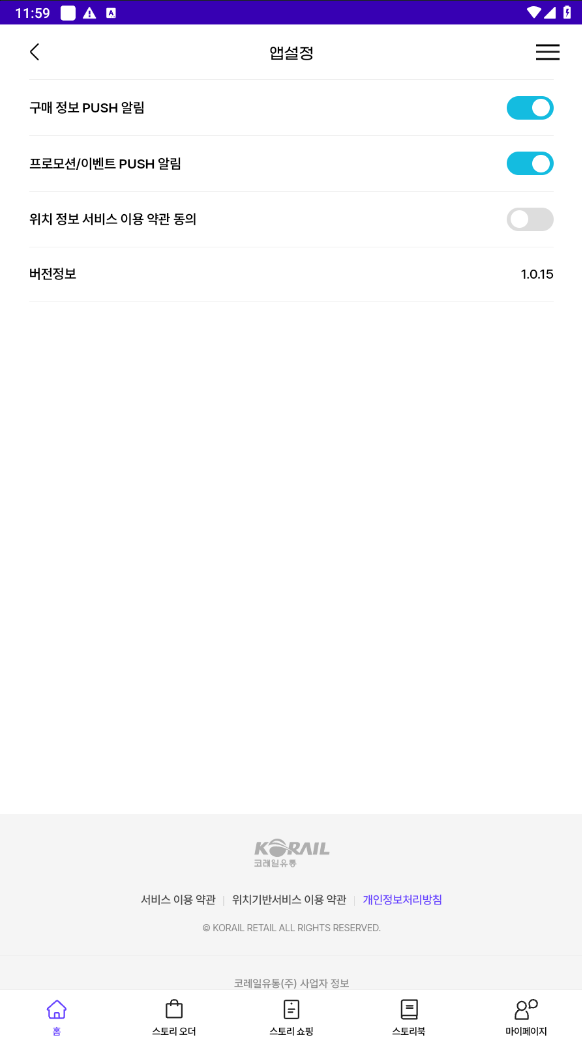 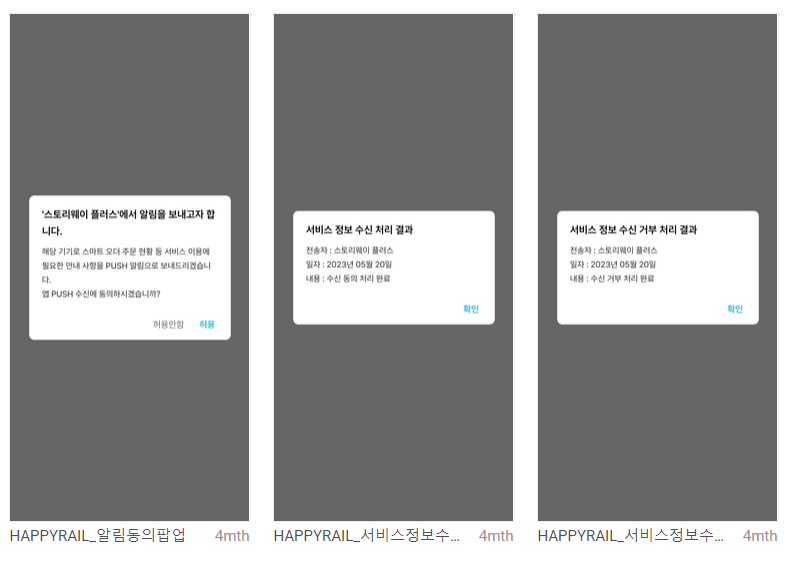 프로모션/이벤트 PUSH 알림 수신 동의
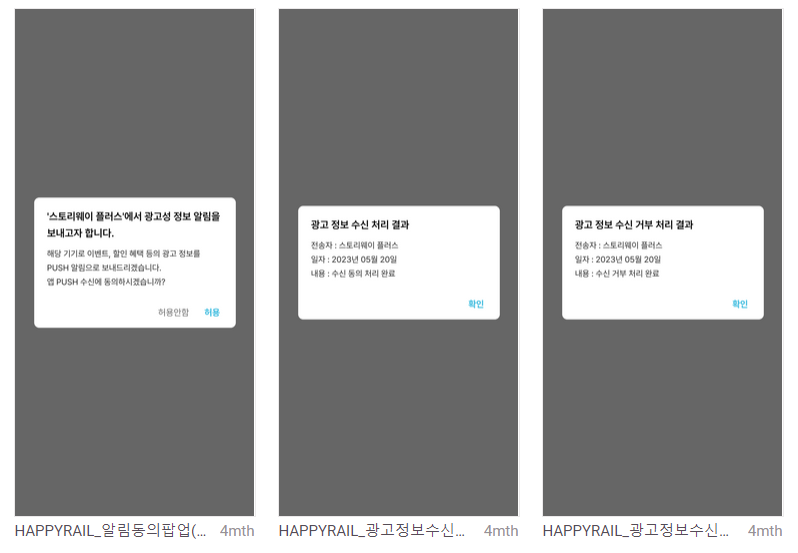